Anxiety and BNST Peptides – An Introduction
Bed Nucleus of the Stria Terminalis - defined
What is Anxiety?
What is the BNST?
Bed Nucleus of the Stria Terminalis
A nucleus (group of neuronal soma)
 emBedded at the end (Terminal) of white matter projection pathway
i.e. nucleus at the end of the stria terminalis
Part of the Extended Amygdala
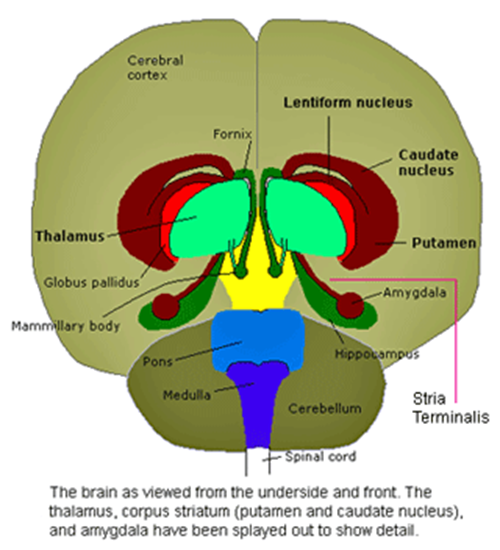 What is the Stria Terminalis?
Axonal Pathway from the Amygdala 
To the BNST
Runs parallel to the Fornix
From the Hippocampus
From corticomedial Amygdala
C-shape around Thalamus
Some fibers to Nucleus Accumbens
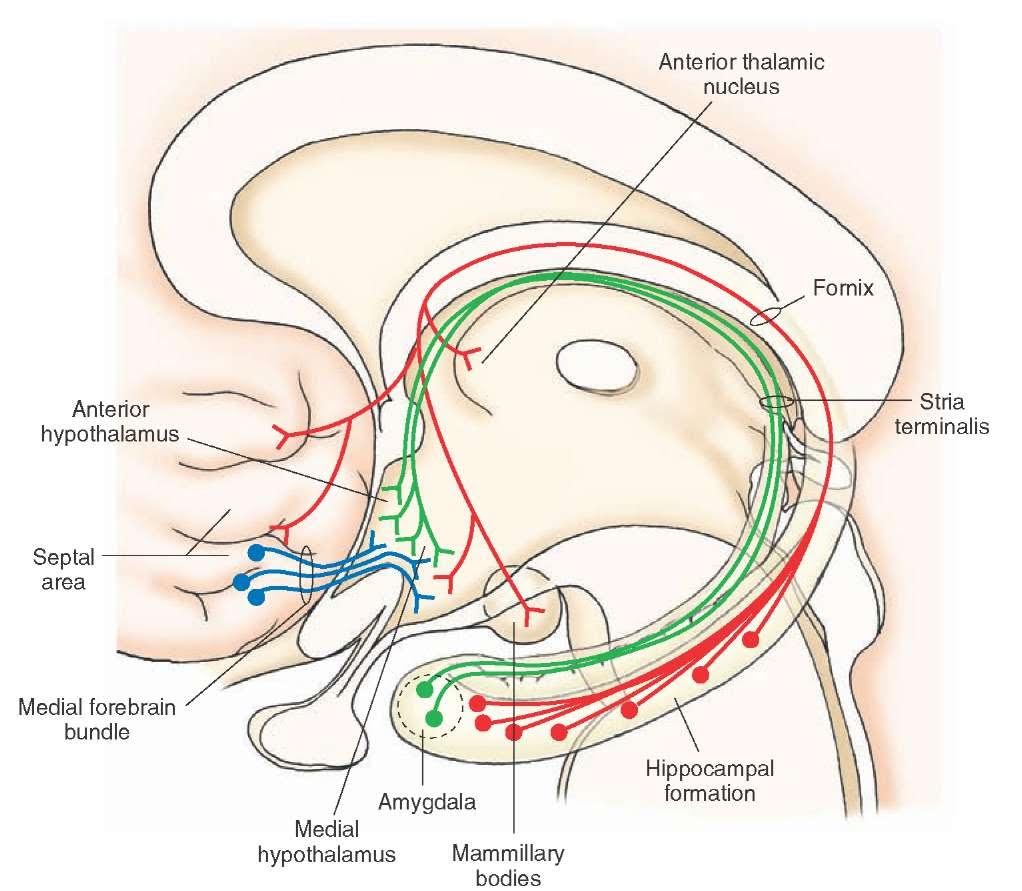 BNST
Where is the BNST?
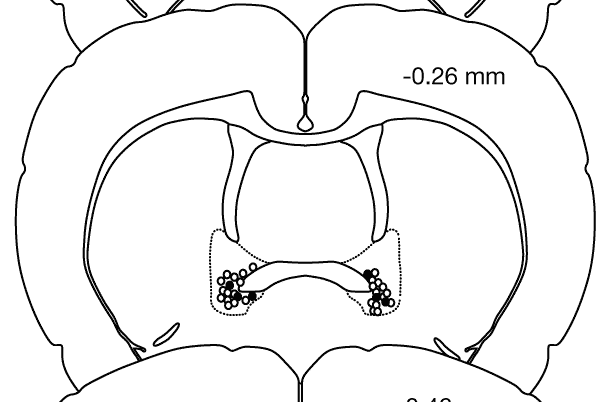 Anterior Commissure
Medial to                   ventricle
Striatum                      internal
Septum                        capsule
Amygdala
At the level of the
Basolateral Amygdala
(BLA)
Ant Comm
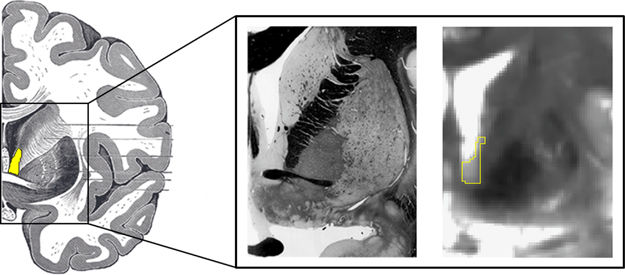 Where is the BNST?
Posterior to 
Nucleus Accumbens
Anterior to 
Thalamus
Hypothalamus
Ventral to Septum
BNST Structure
Size    (18 subregions)
small sunflower seed
1/10th size of amygdala
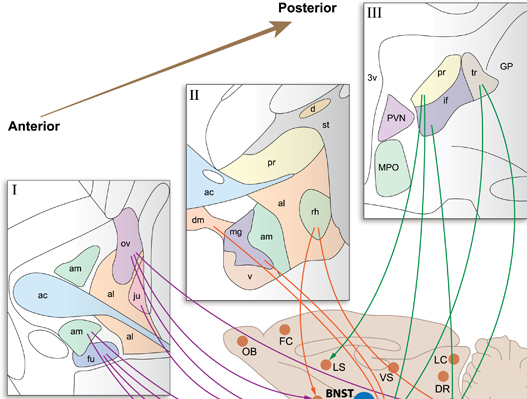 Neuropeptides produced in the BNST
Local BNST Receptors
Angiotensin 2
Arginine Vasopressin (AVP)
Cholecystokinin (CCK)
Corticotropin Releasing Factor (CRF)
Dynorphin (Dyn)
Enkephalin (Enk)
Neuropeptides produced in the BNST
Local BNST Receptors
Galanin (Gal)
Neurokinin B (NKB)
Neuropeptide Y (NPY)
Neurotensin (NT)
Pituitary AC activating polypeptide (PACAP)
Somatostatin (Sst)
Neuropeptides and other Neuromodulators produced in the BNST
Local BNST Receptors
Substance P (SP)
Vasoactive Intestinal Peptide (VIP)
Calbindin (CaB)
Calretinin (CR)
Nociceptin
Endocannabinoids 
2 arachidonoylglycerol (2-AG) and/or anandamide (AEA)
Neuromodulators projecting to the BNST
BNST Receptors
Androgens (T, DHT)
Estrogens (E2)
Progesterone (P)
Dopamine (DA)
Serotonin (5-HT)
Norepinephrine (NE)
Afferent projections to the BNST
From: 
Olfactory Bulb
PFC (FC = frontal cortex)
Amygdala (Amy)
Septum (LS + VS)
Hypothalamus
Raphé
Locus Ceruleus (LC)
Ventral Tegmental   Area (VTA)
N. Solitary Tract (NTS)
Major inputs to the BNST
Central Amygdala (CeA) to al = GABA
CeA to al, am, fu = CRF
Medial Amygdala (MeA) to pr = GABA
Infralimbic PFC to fu and dm = Glu
Hippocampus to pr = Glu
LC to dm, al = NE
VTA to dm, al = DA
Dorsal Raphé (DR) to al, ov, dm = 5-HT
Efferent projections from the BNST
To: 
Amygdala 
(from ov, ju, am, fu, rh)
Hypothalamus
(from ov, am, fu, dm, mg, pr, if) Septum (from pr)
VTA (from pr, tr, rh, ov)
Hormone-related projections to HPA Axis from the BNST
Hypothalamus
CRF cells 
in the mpPVN (medial parvocellular Paraventricular Nucleus)
Inhibited by GABA
from am, fu, ov, 
     pr, if
Stimulated by Glu
Anxiety
Can you see it in their faces?
So…  What is Anxiety?
From External Sources?
Self Created?
Anxiety is Related to Stress
Always related to Neuroendocrine Stress Responsiveness
Is expressed on an Intensity Gradient
Is highly Comorbid with other Affective Disorders
Anxiety is stimulatedby specific Neurochemicals
CRF – CRF1 receptors
Orexin (Orx) - Orx1 receptors
NE – α1 receptors
5-HT – 5-HT2C receptors
Anxiety is inhibitedby specific Neurochemicals
CRF – CRF2 receptors
Orexin (Orx) – Orx2 receptors
NE – α2 receptors
Neuropeptide Y (NPY)– Y1-5 receptors
Neuropeptide S (NPS)– NPS receptors
GABA – GABAA receptors
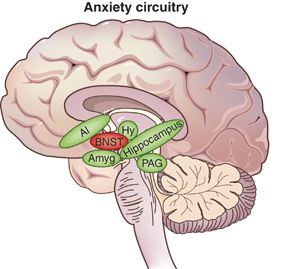 Anxiety is stimulatedvia specific Brain Regions
Amygdala – CeA and BLA
BNST- Find out in this seminar?
Locus Ceruleus
Hypothalamus – LH-DMH/PeF, PVN
Anterior Insula
Periaqueductal Gray (PAG)
Definitions must be carefully constructed
This one works for predators but not rivals
Conclusions
Anxiety derives from stress-related neurocircuitry
Includes the Extended Amygdala
Includes the BNST
BNST is a part of the Limbic System
Contains Anxiety-related Neuromodulators
CRF: CRF1, CRF2
NPY: Y1, Y2, Y4, Y5
GABA: GABAA
Conclusions
BNST has Anxiety-related input
Anxiogenic Receptors
α1 (NE)
Orx1 (Orexin = Orx)
Anxiolytic Receptors
Cb1 (endocannabinoids 2-AG and/or AEA)
5-HT1A (serotonin = 5-HT)
Orx2 (Orexin = Orx)
α2 (NE)
Wow – SAM for sale
Mouse Model $1790
Rat Version $1990
https://mazeengineers.com/portfolio/stress-alternatives-model-maze/